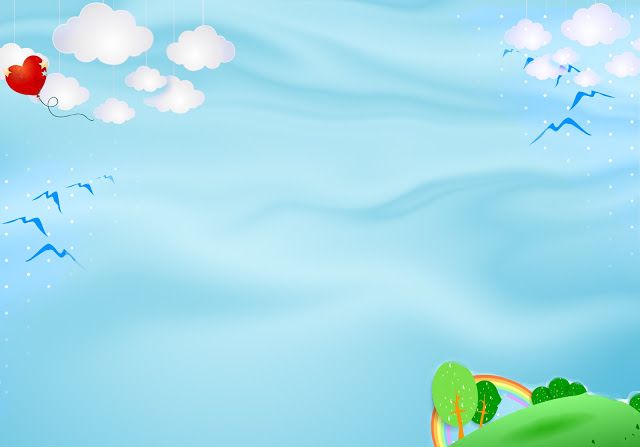 TRƯỜNG MN HOA HƯỚNG DƯƠNG
Ngày hội CNTT và chuyển đổi số năm 2025
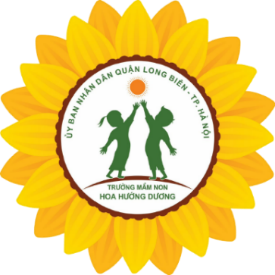 Bài giảng điện tử
Đề tài: Đếm đến 4 nhận biết chữ số 4
Lứa tuổi: 4 -5 tuổi
Giáo viên: Nguyễn Thị Dương
Email: nguyenduong531991@gmail.com
Điện thoại: 0349616192
Đơn vị: Trường màm non Hoa Hướng Dương
Tháng 2 năm 2025
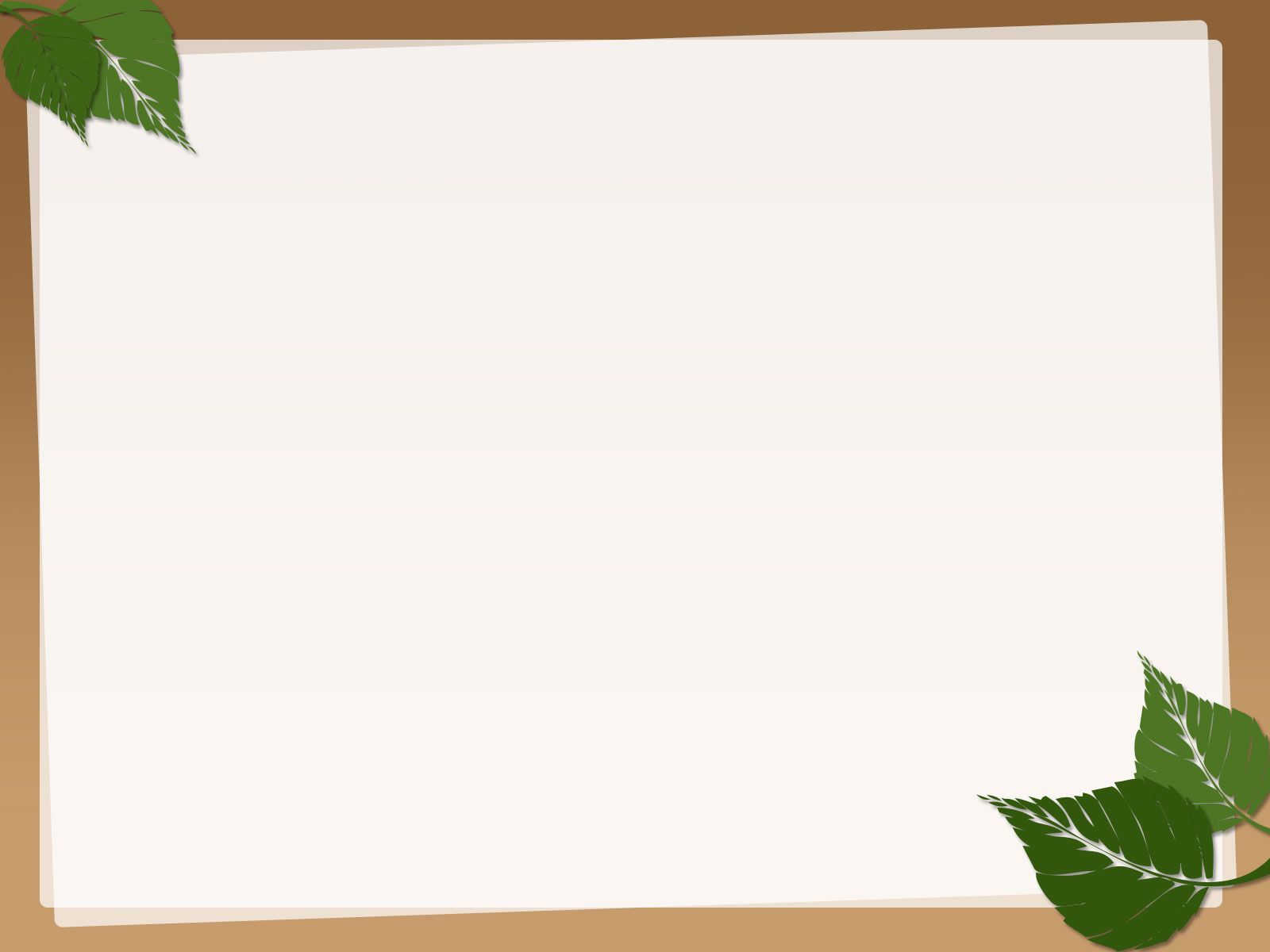 Phần 1: Ôn số lượng trong phạm vi 3
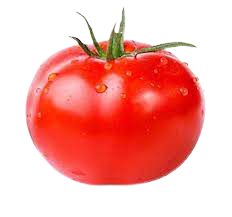 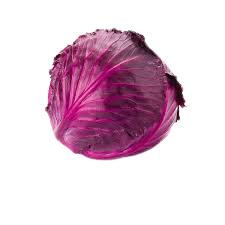 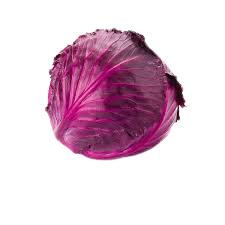 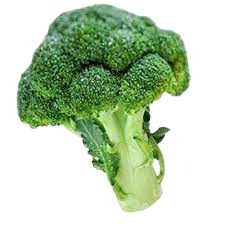 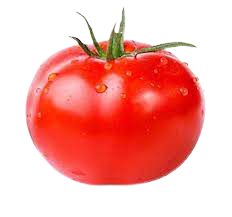 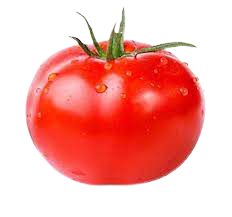 3
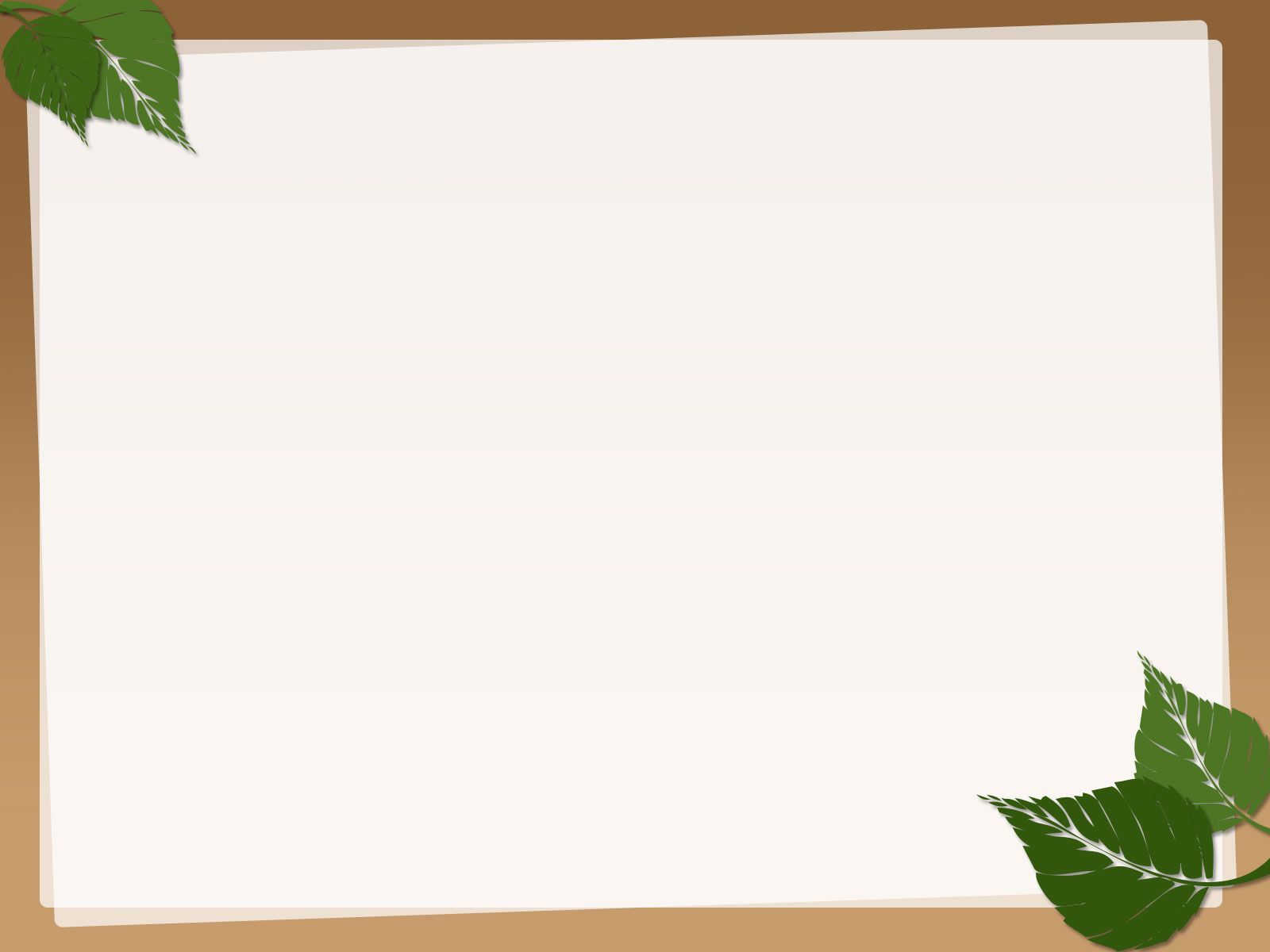 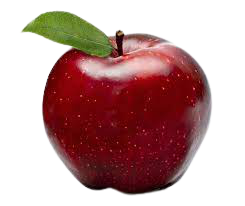 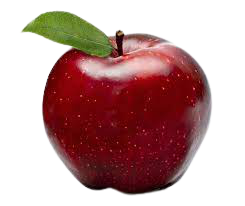 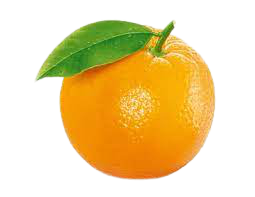 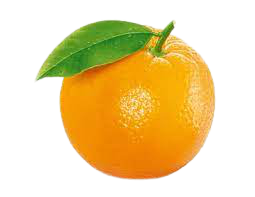 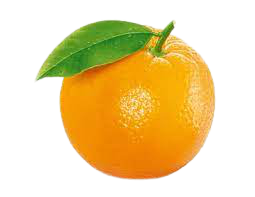 3
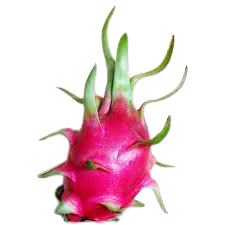 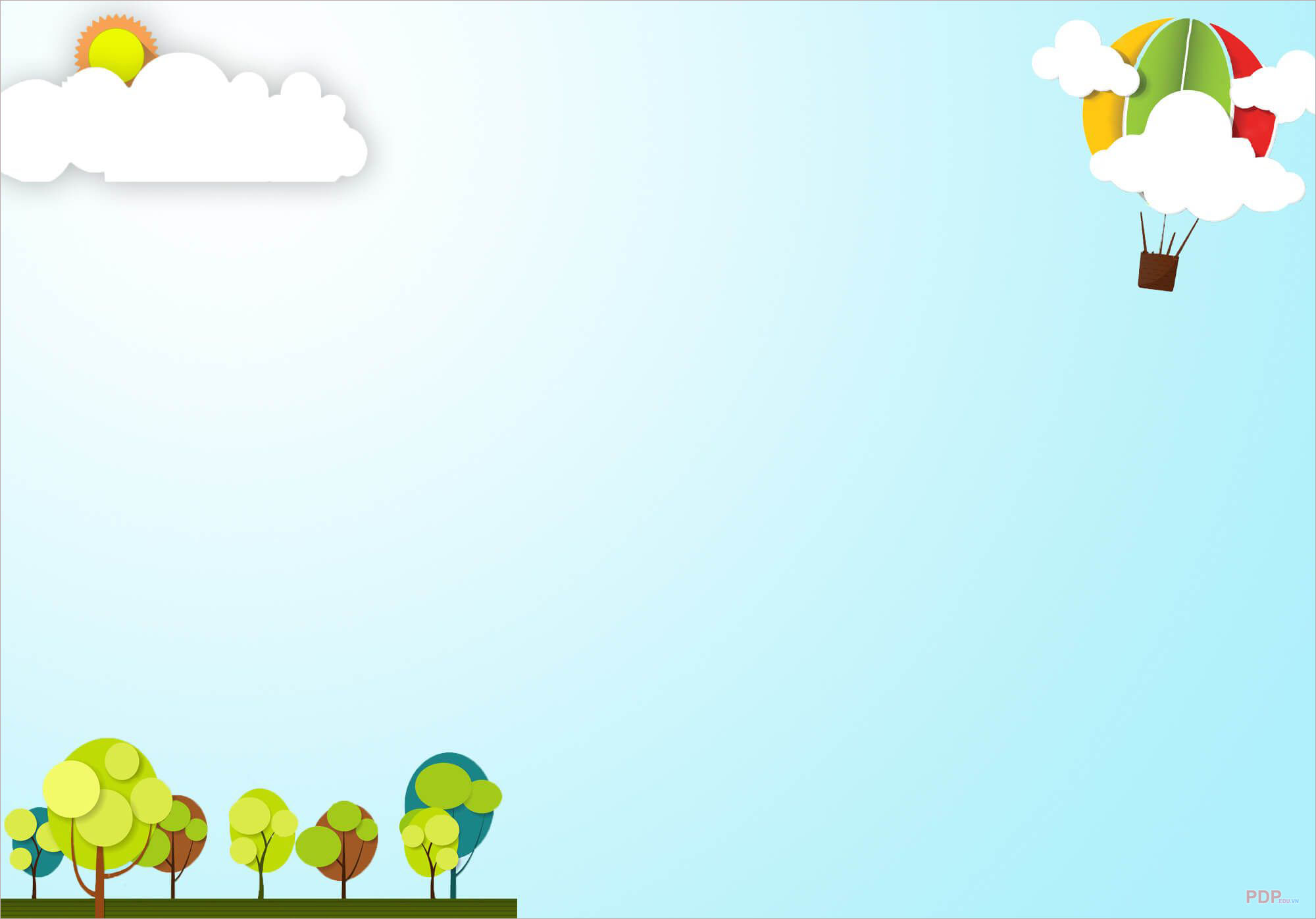 Phần 2: Đếm đến 4 và nhận biết chữ số 4
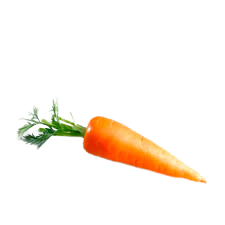 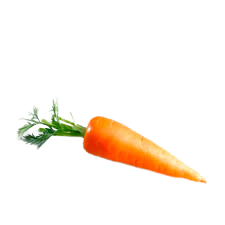 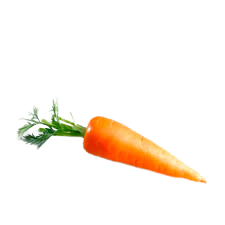 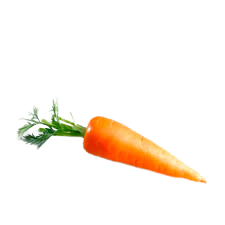 4
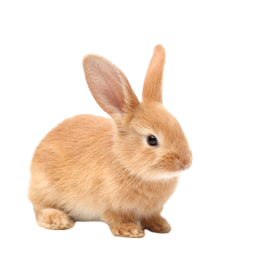 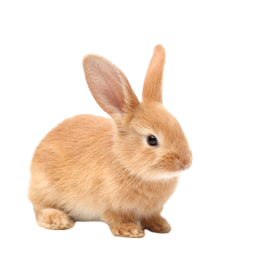 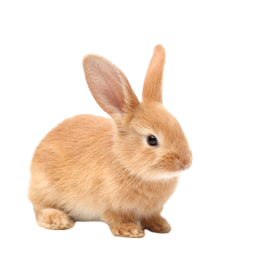 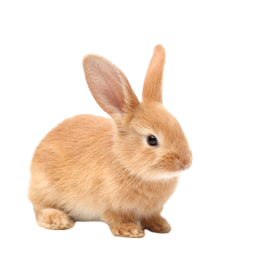 4
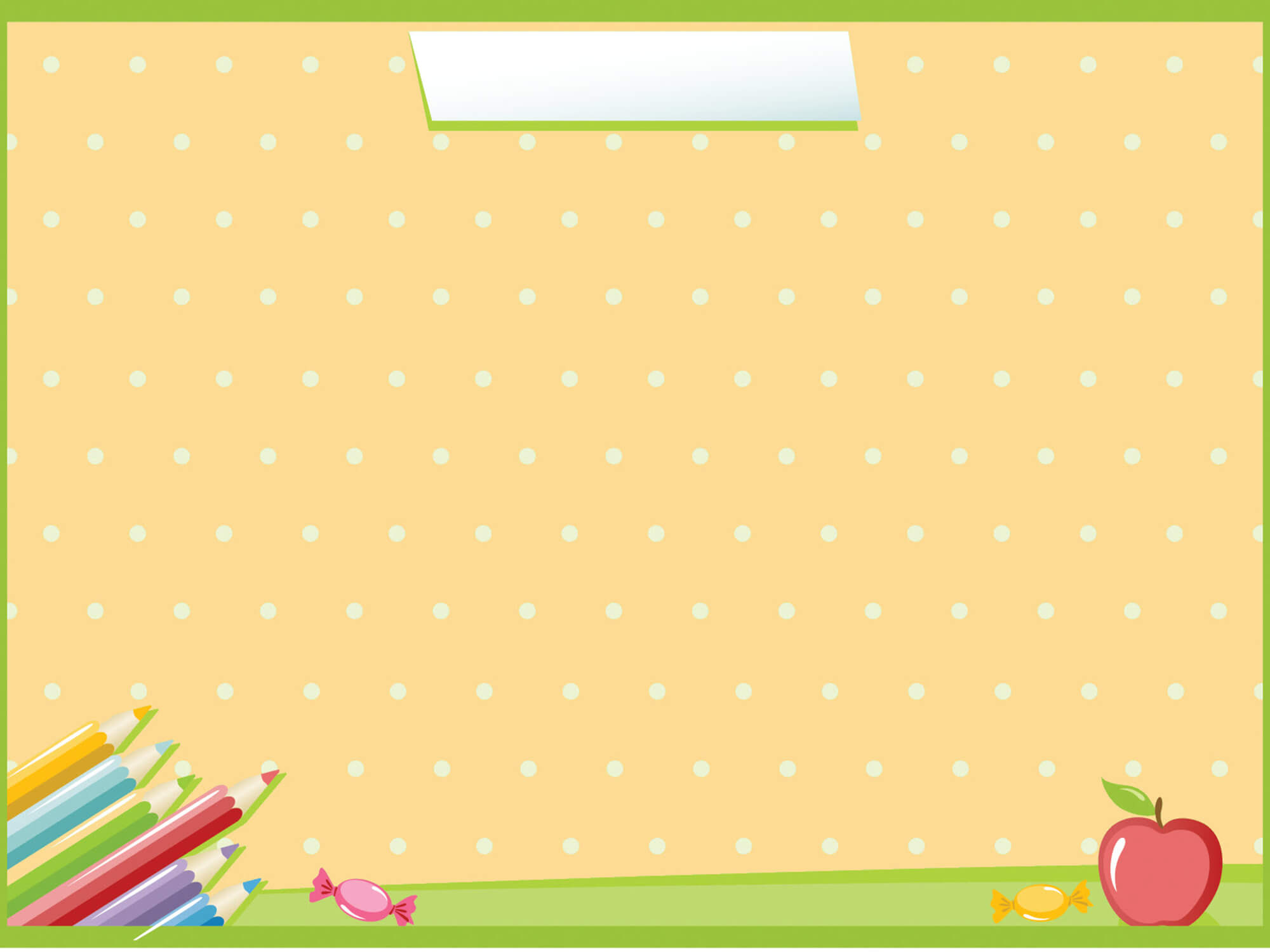 4
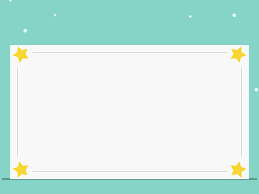 Trò chơi: Bé thông minh nhanh trí
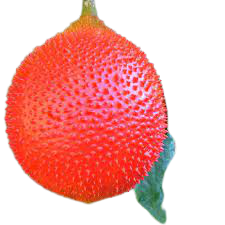 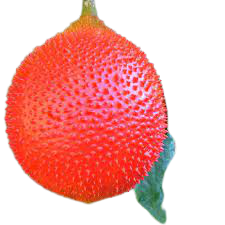 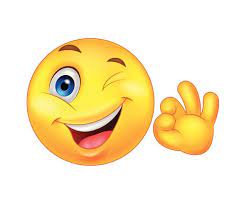 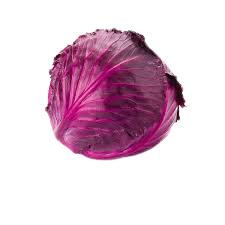 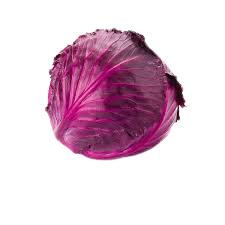 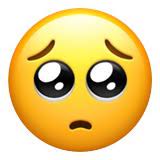 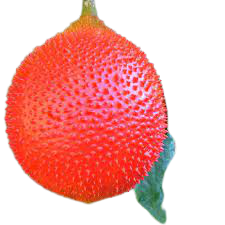 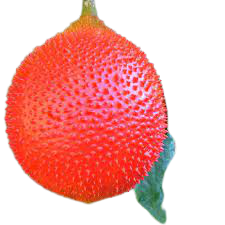 1
3
2
0
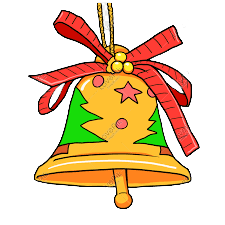 4
5
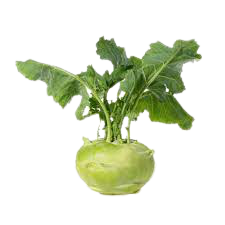 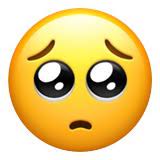 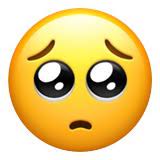 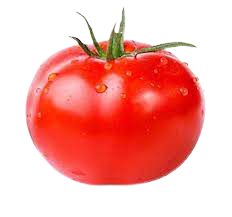 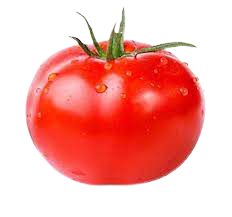 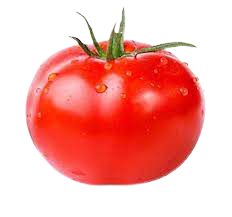 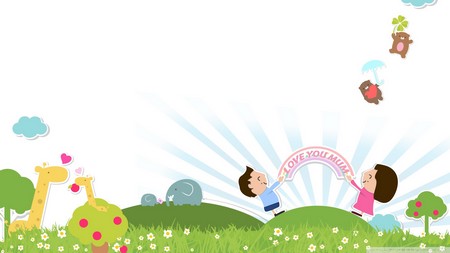 Trò chơi: Thử tài của bé
Đếm và nối nhóm có số lượng 4 với thẻ số 4
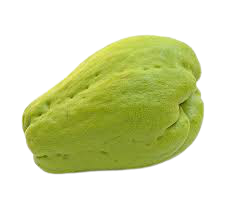 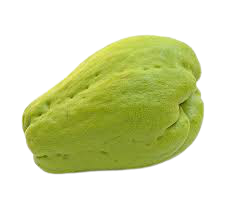 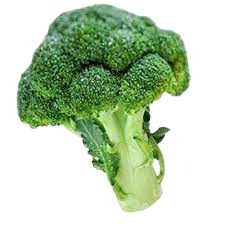 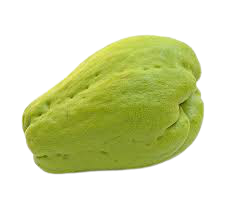 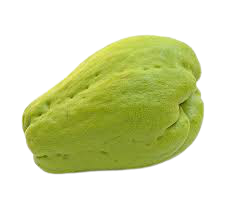 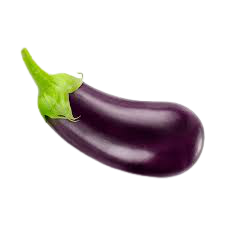 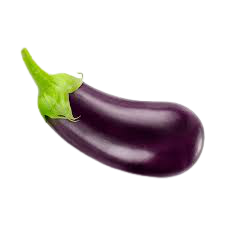 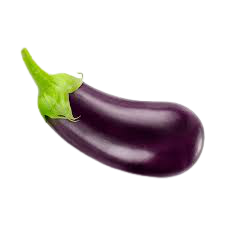 4
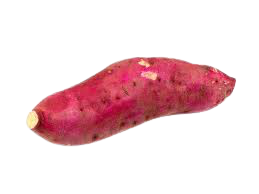 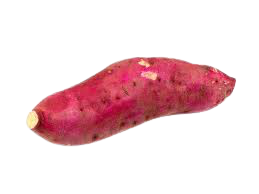 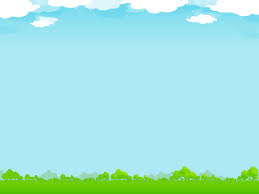 Thêm vào cho đủ số lượng 4
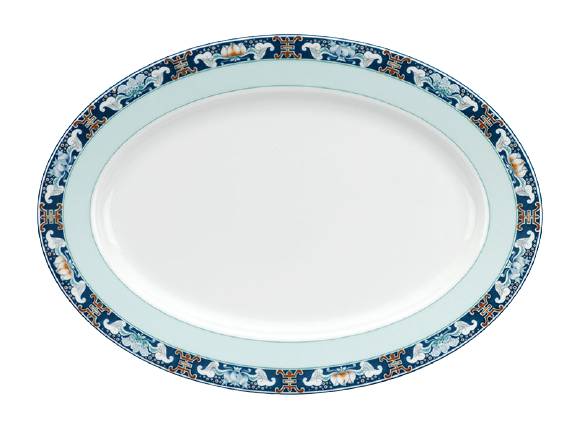 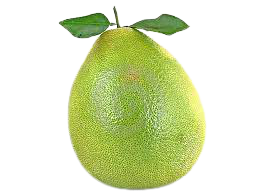 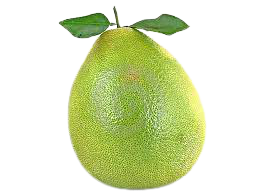 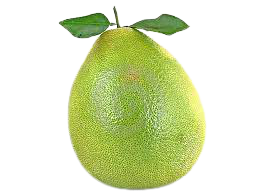 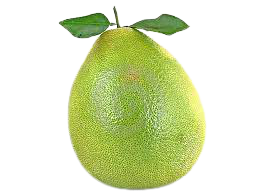 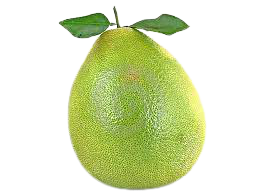 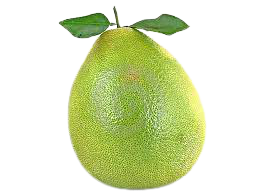 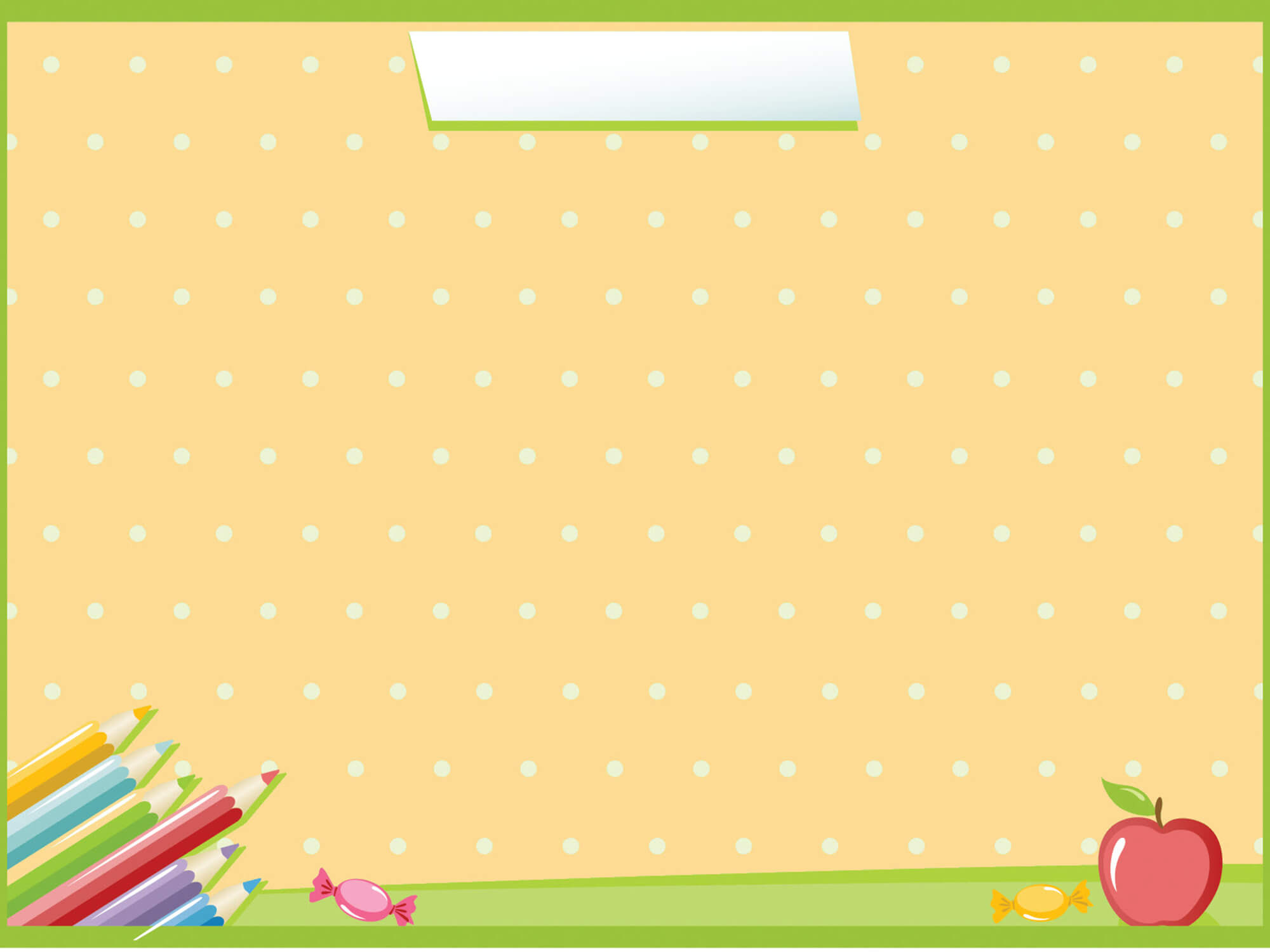 Chọn đúng chữ số 4
4
1
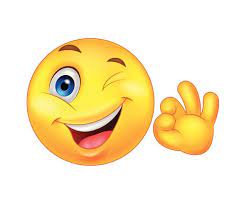 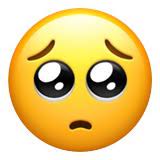 3
2
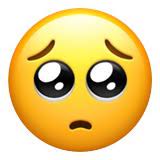 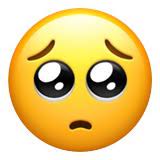 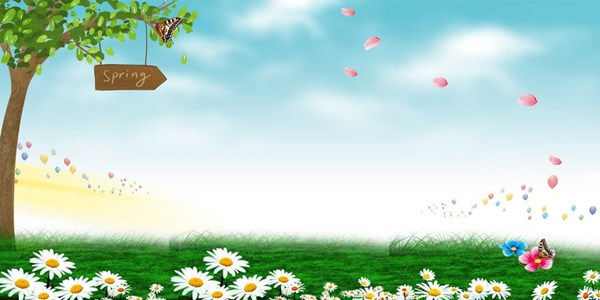 Kính chúc các cô giáo mạnh khỏe, hạnh phúc
Xin chào và hẹn gặp lại!